Энн Хогарт
Мафин и паук
Речевая разминка.
Сказка по лесу идет, сказка за руку ведет.
Из реки выходит сказка, из трамвая , из ворот.
Это что за хоровод? Это сказок хоровод.
Сказка умница и прелесть с нами рядышком идет.
Чтобы, чтобы, чтобы снова - добрый злого победил.
Чтобы добрый , чтобы злого стать хорошим убедил.
В сказке солнышко горит, справедливость в ней царит.
Сказка умница и прелесть, ей повсюду путь открыт.

                                    Прочитайте с разной интонацией.
Проверка домашнего задания.
- Расскажите , как произошло знакомство  Мафина с пауком.
   - О чём печалился и горевал паук?
   - Какое чудо произошло на собрании?
   - Почему оно произошло ?
   - Какими словами заканчивается сказка? 
   - В чём её смысл?
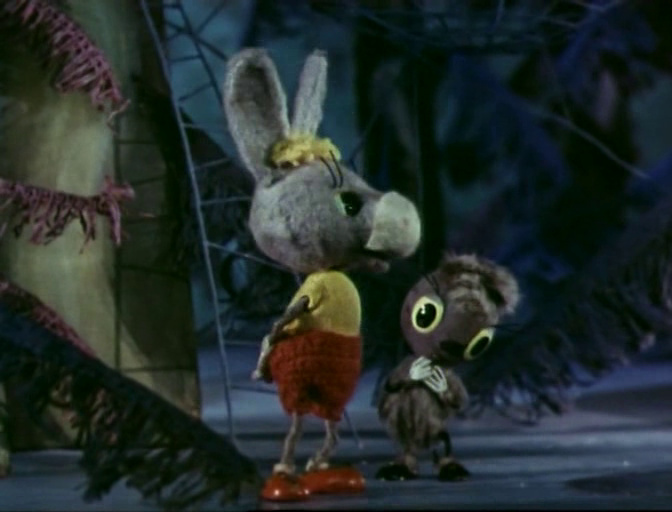 Соотнесите пословицы и содержание сказки.
Доброе дело без награды не останется.

     Верный друг лучше  многих слуг.


                   Выражают ли они главную мысль сказки?
Примерный план.
1. Встреча Мафина и паука.
2. Печаль паука.
8. Благодарность феи.
3. Предложение Мафина.
4. Мафин собирает друзей.
5. Разговор Мафина с друзьями.
6. Появление паука.
7. Чудесное превращение.
Тест.
1. Где ослик Мафин встретил паука?
А) в саду                                      Б) на огороде 
В) в лесу                                      Г) на берегу озера

2. Почему ему захотелось удрать?
А) паук был похож на чудовище
Б) паук хотел его съесть
В) ослик был очень труслив и всего боялся

3. Почему он всё же не удрал?
А) ослик понял, что бояться нечего
Б) у ослика отнялись ноги от страха
В) паук был очень печален
4. Что рассказал ослику паук?
А) что он никого не любит, поэтому живёт один
Б) что от него все в страхе убегают, поэтому он одинок
В) что его все гонят и бьют
Г) что он живет весело и интересно

5. Что обещал пауку ослик?
А) научить паука быть весёлым и жизнерадостным
Б) принести пауку овощей и фруктов
В) познакомить паука со своими друзьями

6. Почему ослик немного сомневался в своих друзьях?
А) они были дерзкими и нетерпеливыми
Б) паук был слишком страшным
В) друзья могли не придти
7. Где ослик собрал своих друзей?
А) в сарае                                                Б) на поляне 
В) на берегу пруда                           Г) в доме

8. Что ослик рассказал своим друзьям?
А) что он хочет сделать им подарок
Б) что он познакомит их с пауком
В) что он их любит и уважает

9. Что решили друзья?
А) что им жаль паука 
Б) что они любят и уважают Мафина
В) что нужно немедленно бежать 
Г) что нужно прогнать паука
10. Что произошло с пауком?
А) он убежал                                   
Б) он оказался злым и коварным
В) он стал с ними дружить   
Г) он превратился в фею

11. Что стало происходить в саду?
А) в нём стали вянуть цветы
Б) сад стал ещё прекраснее
В) в нём стали расти удивительные фрукты
Г) в нём стала слышаться музыка
12. Как теперь друзья стали встречать всех пауков?
А) с ужасом             Б) приветливо                  В) с подозрением
13. Почему?
А) они ещё больше боялись пауков
Б) они не доверяли паукам
В) они не знали, кто скрывается под уродливой внешностью
На сегоднешнем уроке я узнал…

На этом уроке я похвалил бы себя за…

После урока мне захотелось ….

Сегодня я сумел….
Рефлексия.